Segmentare multilinguală la nivel de clauze
Daniel Anechitei 
Dan Cristea 
Eugen Ignat
1
Conceptul de Segmentare
Segmentarea reprezintă procesul de împărțire a frazelor in clauze/unități elementare de discurs.
Lingviștii și Informaticienii din România se reunesc în cadrul  conferinței internaționale “Resurse Lingvistice și instrumente de prelucrare a limbii române” ¹/ care va avea loc la Muzeul Național al Literaturii Române. ²/
Participarea la lucrări se va face inclusiv  în regim de teleconferință ¹/
  și   toate lucrările vor fi transmise în direct pe Internet. ²/
2
Abordare
Metoda abordată se bazeaza pe recunoașterea marcatorilor de discurs
Atunci când aceștia lipsesc granițele dintre clauze sunt găsite prin metode statistice bazate pe exemplele din corpusul de antrenare
Elementul central al unei clauze este reprezentat de un verb simplu sau un verb compus: "vino să vezi" (come to see)
3
Sistemul de Segmentare
Acest sistem este alcatuit din 3 module:

Modulul de Antrenare
Modulul de Segmentare
Modulul de Evaluare
4
Preprocesări
Obligatorii:
Sentence splitting
Tokenization
Lemmatisation
POS Tagging

Opționale:
NP Chunking
Anaphora Resolution
5
Modulul de Antrenare
Acest modul extrage un model din corpusul de antrenare, ce va fi folosit de către modulul de segmentare.
preferencesTraining.pref
Antrenare
model
Lista taguri verbe
Corpus de antrenare
6
Construire Corpusului Gold
Se face in 2 etape:


Prima etapă: automat => sentence, tok, lemma, pos

A doua etapă: manual => clause, marker
7
Training English
Grimm Brothers - The Queen Bee: 
26 sentences, 935 words 
H. P. Lovecraft – Polaris:
 52 sentences, 1705 words
H. P. Lovecraft – The Other Gods: 
72 sentences, 2245 words
Testing English
Grimm Brothers – Sleeping Beauty: 
37 sentences, 1503 words
8
Training Romanian
Frații Grimm - Frumoasa adormită: 
69 sentences, 1800 words 
	Frații Grimm - Regina albinelor:
 56 sentences, 1500 words
Lovecraft – Polaris: 
98 sentences, 2300 words
Lovecraft - Zeii ceilalți: 
92 sentences, 2000 words

Testing Romanian
Washington Irving - Aventura unui student german: 
136 sentences, 2300 words
9
Modulul de Segmentare
Acest modul va segmenta input-ul aplicând reguli și euristici conform modelului.
preferencesSegmenter.pref
model
Segmentare
output.xml
input.xml
10
Load model
Initializing parameters
 
For each sentence in input 
		
	For Each pair of verbs v1,v2
 
		classify(v1,v2);
 
		If v1,v2 are not compound verbs 
		     searchBoundaryBetween(v1,v2) 
     
	End For Each pair of verbs 			
 
End for each sentence
11
Modulul de Evaluare
Pe baza unui fisier gold acest modul compară rezultatul obținut de modulul de segmentare
preferencesEvaluation
output.xml
Evaluare
rezultate
gold.xml
12
Măsuri de evaluare
S-au folosit două metrici de evaluare:

Prima metrică ce calculează (F-measure)
A doua metrică ce calculeazaă (Accuracy)
13
Prima metrică de evaluare
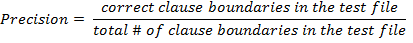 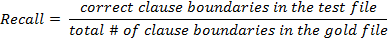 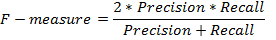 14
A doua metrică de evaluare
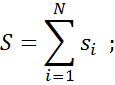 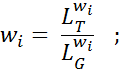 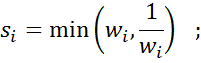 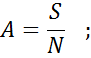 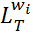 -represents the length of the clause the word  belongs to, in the test file.
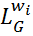 -represents the length of the clause the word  belongs to, in the gold file.
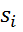 -represents a score attached to the word , the same for all words belonging to the same clause;
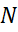 -represents the total number of words in the test file.
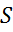 -represents the sum of scores of all words.
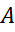 -represents the accuracy,  a subunitary number (this number will be closer to 1
when the test and the gold files tend to include similar boundaries).
15
Arhitectura Generală a Sistemului
preferencesTraining.pref
preferencesSegmenter.pref
A
S
Lista taguri verbe
model
input.xml
Corpus de antrenare
output.xml
E
rezultate
gold.xml
16
preferencesEvaluation.pref
Sistemul de Calibrare
Start
Valori optime
A
configuration.cfg
preferencesTraining.pref
S
input.xml
preferencesSegmenter.pref
gold.xml
E
Corpus de antrenare
C
17
Rezultate
18